Atlas Curriculum Digital Platform
Dr. Diane Young
Atlas Implementation
Simultaneously, NJDOE announced updates to all curriculum except for Math and Literacy.
Implementation was delayed due to COVID, thus all curriculum had to be updated and implemented by September 2022.
Also, we were scheduled for QSAC and curriculum required updates to be compliant.
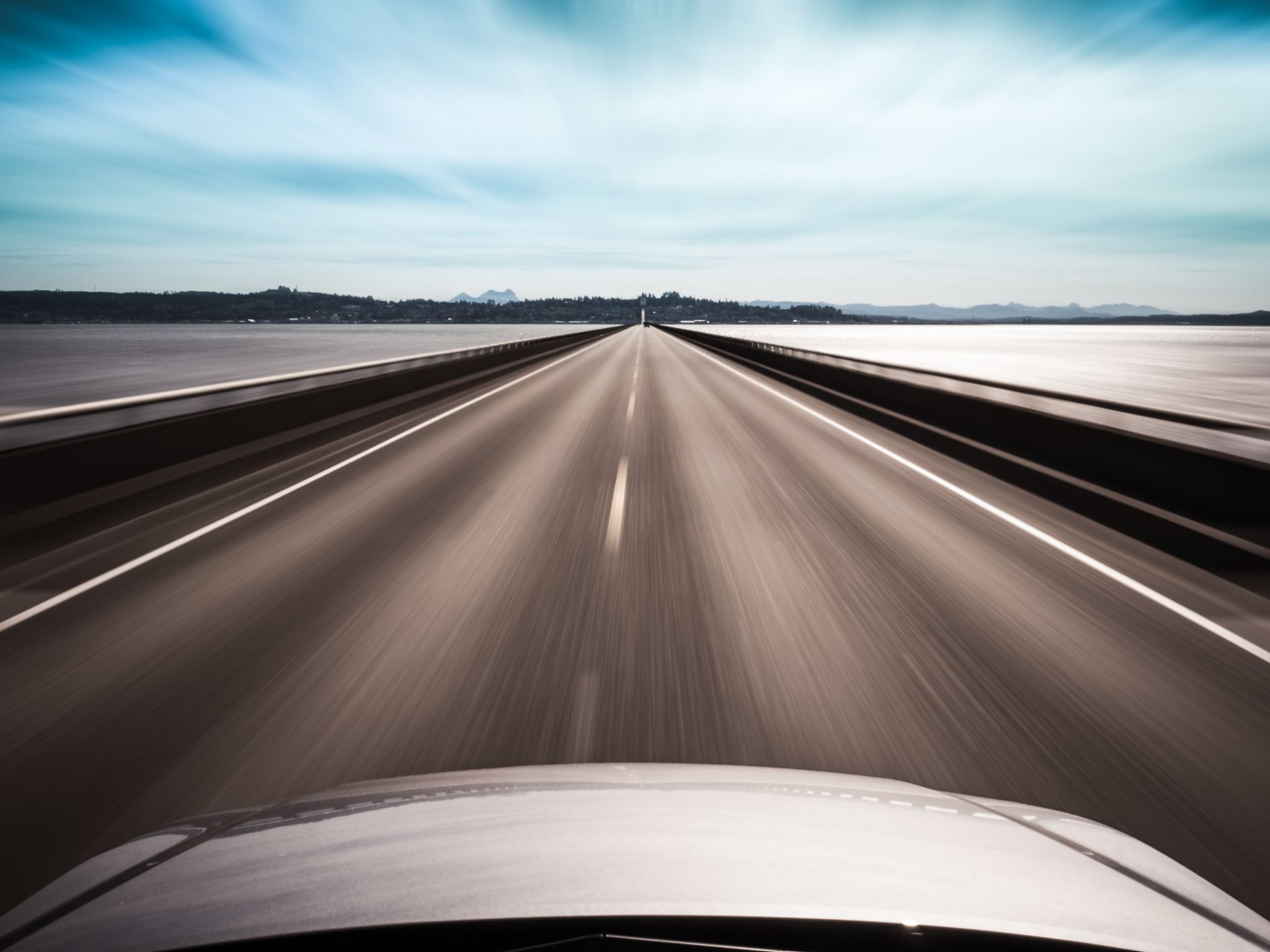 Full Speed Ahead!
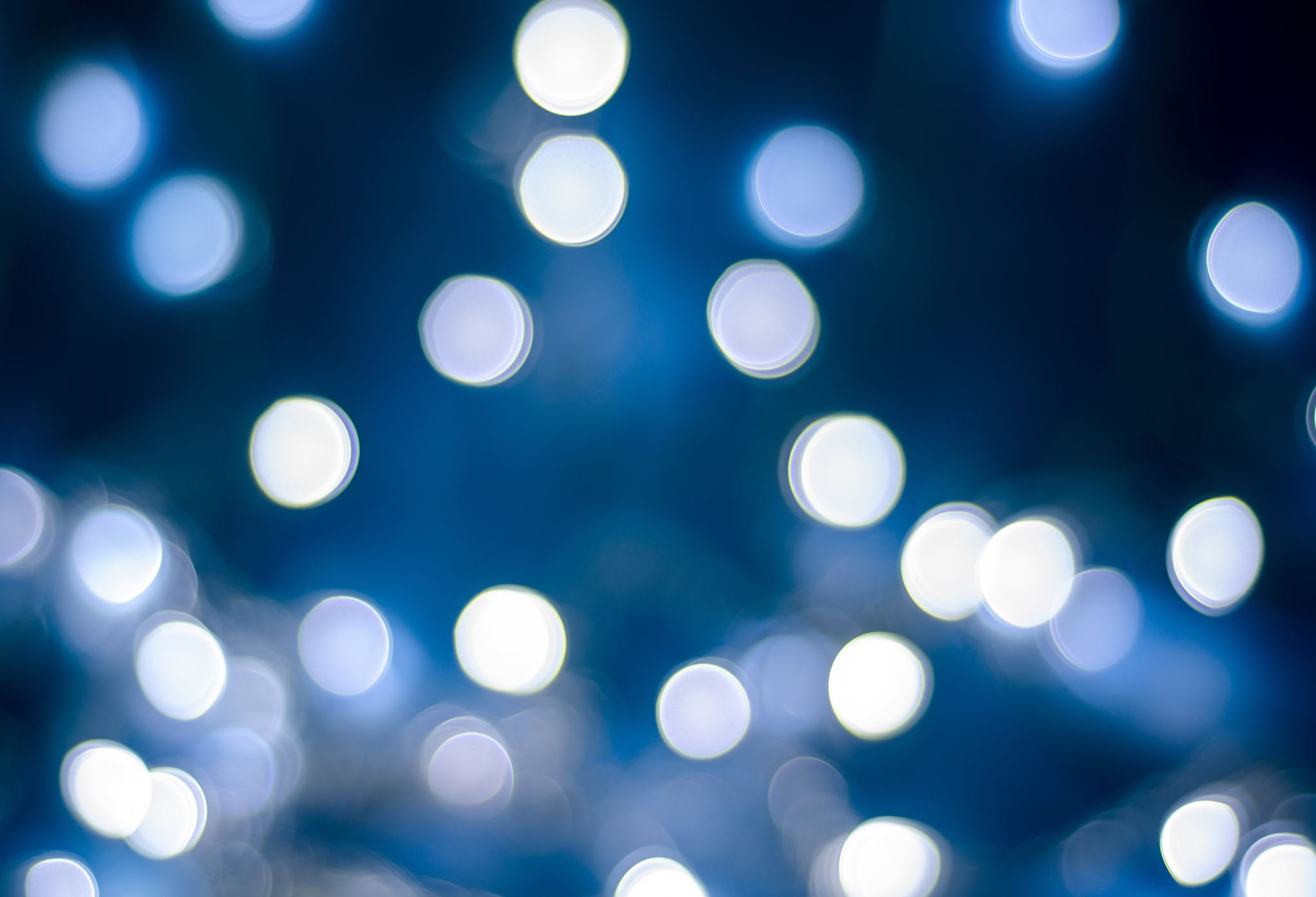 Curriculum Updates
Benefits of Atlas
Plan for 2022-2023
Voorhees School District Curriculum
https://voorhees-public.rubiconatlas.org/
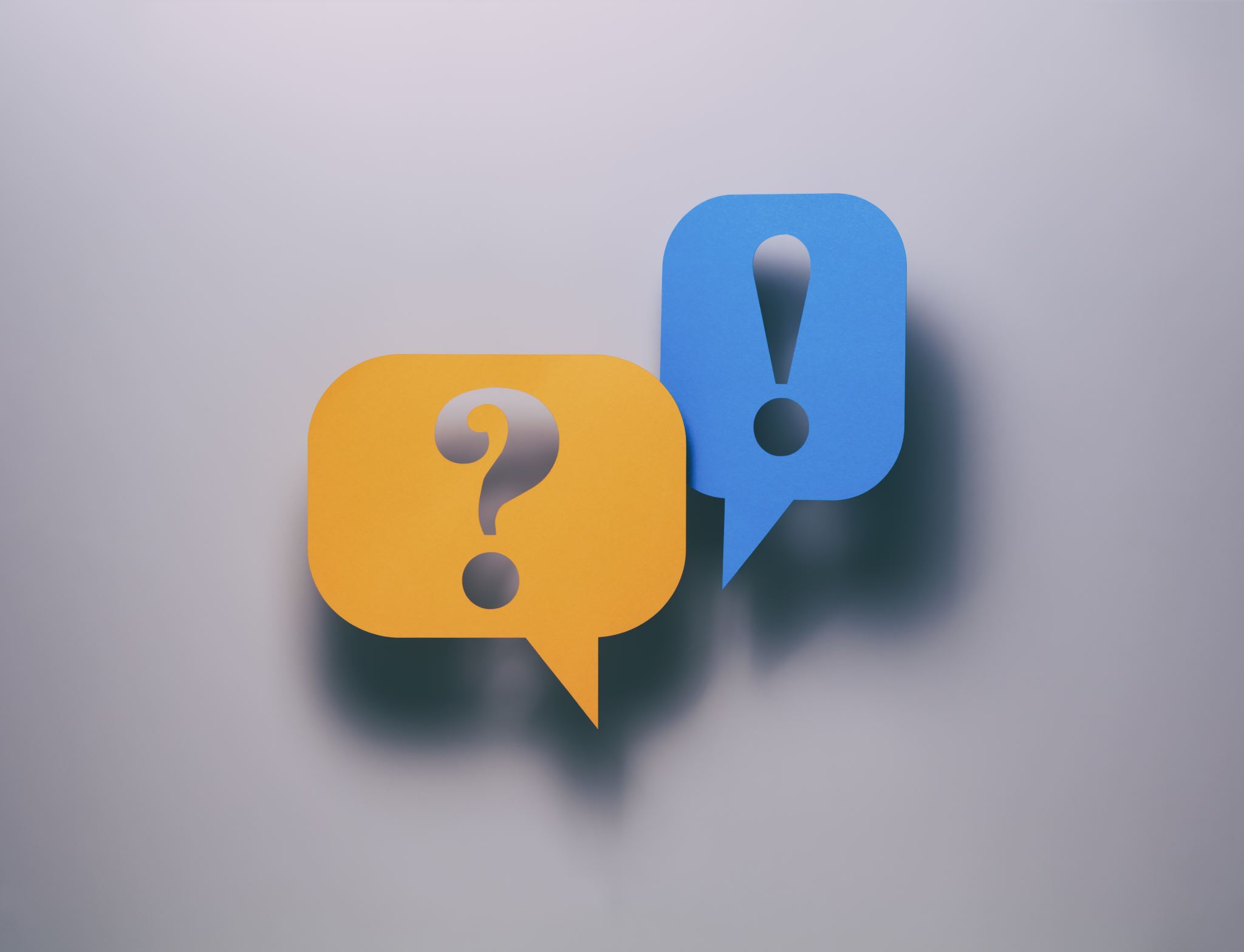 Questions or Comments
Dr. Diane Young
Youngd@voorhees.k12.nj.us